BATTLE OF BADHR
Subject Name – Seerath - VSubject Code –17UARC53
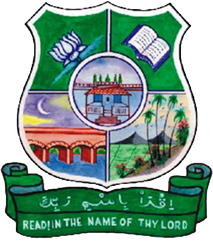 K. Bushra
Assistant Professor
H.K.R.H. College
Uthamapalayam
The Battle of Badr, fought  March 17, 624 C.E. (17
Ramadan 2 AH in the  Islamic calendar)
The Most Decisive Battle Between  Truth & Falsehood
Introduction
At the time of the battle, Arabia was sparsely populated  by a number of Arabic-speaking peoples. Some were  Bedouin; pastoral nomads organized in tribes; some  were agriculturalists living either in oases in the north  or in the more fertile and thickly settled areas to the  south (now Yemen and Oman). The majority of Arabs  were adherents of numerous polytheistic religions.
The battle of Badr however was the first large-scale  engagement between the two forces
Muhammad (p.b.u.h)
Muhammad was born in Mecca around 570 C.E. into the Banū
Hāshim clan of the Quraish tribe. When he was about forty years
old, he is said to have experienced a divine revelation while he was  meditating in a cave outside Mecca. He began to preach to his  kinfolk first privately and then publicly. Response to his preaching  both attracted followers and antagonized others. During this period  Muhammad was protected by his uncle Abū Tālib. When his uncle  died in 619, the leadership of the Banū Hāshim passed to one of  Muhammad's enemies, 'Amr ibn Hishām,[2] who withdrew the  protection and stepped up persecution of the Muslim community.
In 622, with open acts of violence being committed against the
Muslims by their fellow Quraishi tribesmen, Muhammad and many
of his followers fled to the neighboring city of Medina. This  migration is called the Hijra and marked the beginning of  Muhammad's reign as both a political as well as a religious leader.
Battle of Badr
Date March 17, 624 C.E./17Ramadan, 2 AH
Location Badr, 80 miles (130 km) southwest of Medina

Result Decisive Muslim victory
Combatants
Muslims of Medina
Commanders
Muhammad
Quraish of Mecca
Abu Jahl†
Strength
313
Casualties
14 killed 70 killed
43-70 captured
<900-1000
A map of the Badr
Reasons of the battle.
Makkan tribe (Quraysh)
Quraysh tribe had always been very
unfriendly towards the prophet, popularity of
Islam intimated them and started  considering Muslims as a serious threat.
Quraysh tried to join hands with Jews,
hypocrites even people who lived between
makkah and madina to stand against  Muslims
Due to there ill behavior Prophet and his
companions had to migrate towards madina
Allah permission to fight
Allah revealed verses of the Qur'aan giving permission
to the Muslims to fight the disbelievers. Now the
Muslims had the support of the Ansaar, they had a  place where Islam prevailed and where they could  retreat. It was an appropriate time for Jihad.
After the extreme and prolong attidude of Makkans
Allah allow his prophet to retaliate but in
selfdefence, because Islam seeks peace.
"Permission to fight is given to those (i.e.
believers against those disbelievers), who are
fighting them, (and) because they (believers) have  been wronged, and surely Allah is Able to give  them (believers) victory." [(22): 39)]
The policy of deterrence  or
p•reventing something to happen
The state of war was between to cities
The main strength of Quraysh was their
trade, so Rasulallah directed his
companions to attack caravans passing  through route of madina to bring an  economic pressure on the tribe.
Among one of the raids by muslims Amr Bin
Hadrami was killed a guard of the caravan
which gave an excuse to Makkans to revolt  against muslims.
On an other occasion caravan of abu Sufyaan was to
be attack ,one of the worst enemy of islam,the
intentions were to use this event as a bait to bring  Makkans to battle.
Abu Suffayan sends a call for help to makka.
On early relization Abu Suffyah changed course.
As soon as Abu Sufyaan got his caravan safely
away from the Muslims, he sent another message to
Makkah that they were safe and no longer required  assistance.
But it was to late.
Abu Jahl was looking for an excuse to attack the 
He had been making preparations for almost a year,  thus he was not prepared to turn back after receiving
Muslims.
ABU JAHL
He marched towards  Madinah with an army of  1000 men,
700 camels and
300 horses.
Abu Jahl's men were well  trained and well armed with  spears, swords, bows and  arrows, and shields.
On hearing the news that the Kuffaar of
Makkah had left with 1000 men to destroy
the Muslims, Rasulullah	made(consultation)  with the sahaba at Masji-e-Nabwi in  Madinah.
Hazrat Abu Bakr Siddique (R.A.), Hazrat
Umar (R.A.) from Muhajireen and Hazrat
Saad bin Mu'az from the Ansaar and the rest  of the Muslims showed their willingness and  desire to defend Islaam against falsehood.
When Rasulullah	was satisfied with the
decision, he began preparations for the
defence of Islaam.
Rasulullah	left Madinah with 313 men  including some teenage boys.
They only had:
3 horses,
70 camels
and a few swords.